Как  животные  пустынь получают  воду
Поиск  воды
Пустыни являются теми районами земли, где жизнь существует в чрезвычайно экстремальных условиях.  Для всех животных пустынь, независимо от способов приспособления к окружающим условиям, самая важная задача – это поиск воды.
Большинство  животных  пустынь                         получают  воду,поедая  растения  и                   другие  животные,  либо  при  переваривании  пищи.
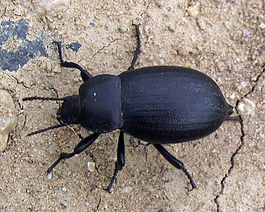 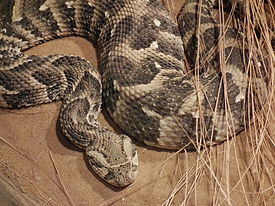 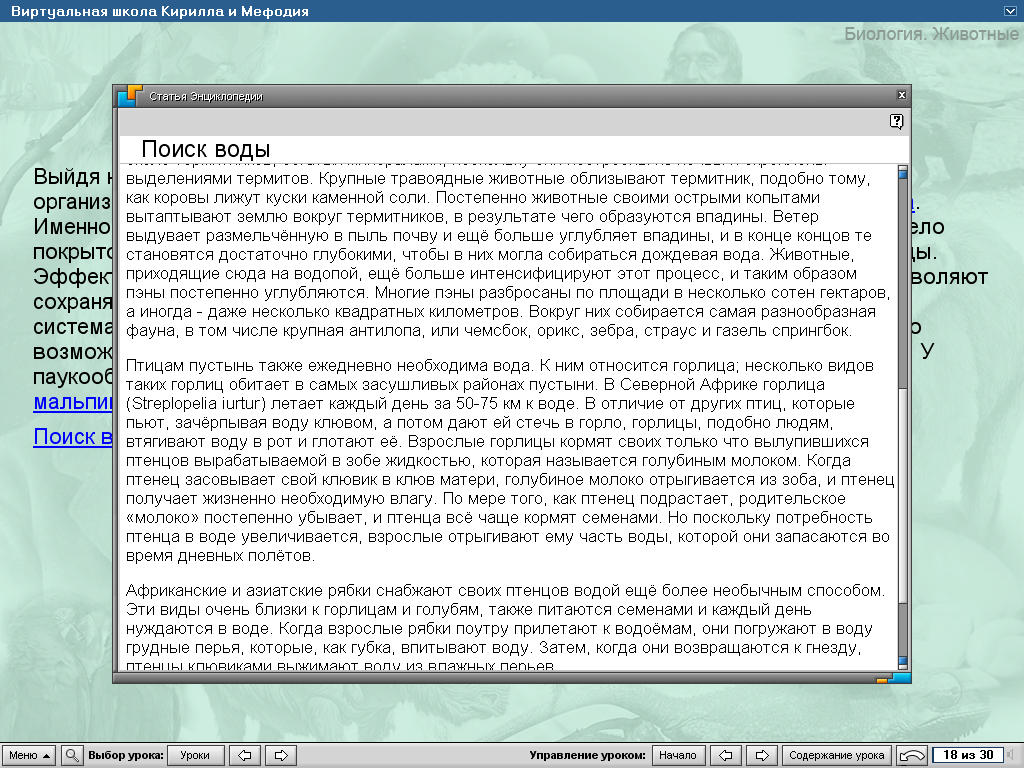 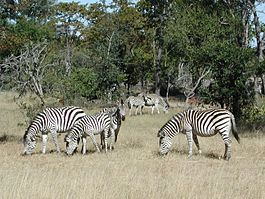 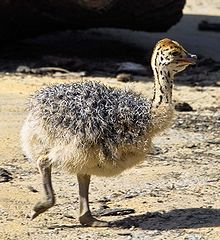 Птенец  страуса
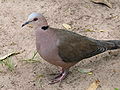 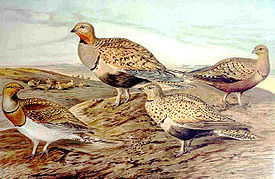 Презентация выполнена по дополнительному материалу, размещенному на диске 
                   Виртуальная школа 
                   Кирилла и Мефодия 
                      Уроки биологии 
                         «ЖИВОТНЫЕ» 
                              7 класс
Зайцевой А.Л., МБОУ №108, г. Барнаул
                  (картинки -  Википедия)